Tips and Recommendations before you get started
Family Experience: Consider how to make the event FUN and INFORMATIVE for your families. Consider using Scavenger Hunt, Passport, and other ways to engage families while learning about the wonderful world of Title I!

Cross-Coordination: This continues to be an area of focus. Please consider how you can use other federal funds (Title III, IDEA, Business/Community) to maximize your event. 

Family Engagement supporting document: Please consider using the Family Engagement documents for the Planning and Post-Event Summary for your reference. 



Presentation Key:         
		- Optional        				  - Required
1
1
Data Sources/Consider
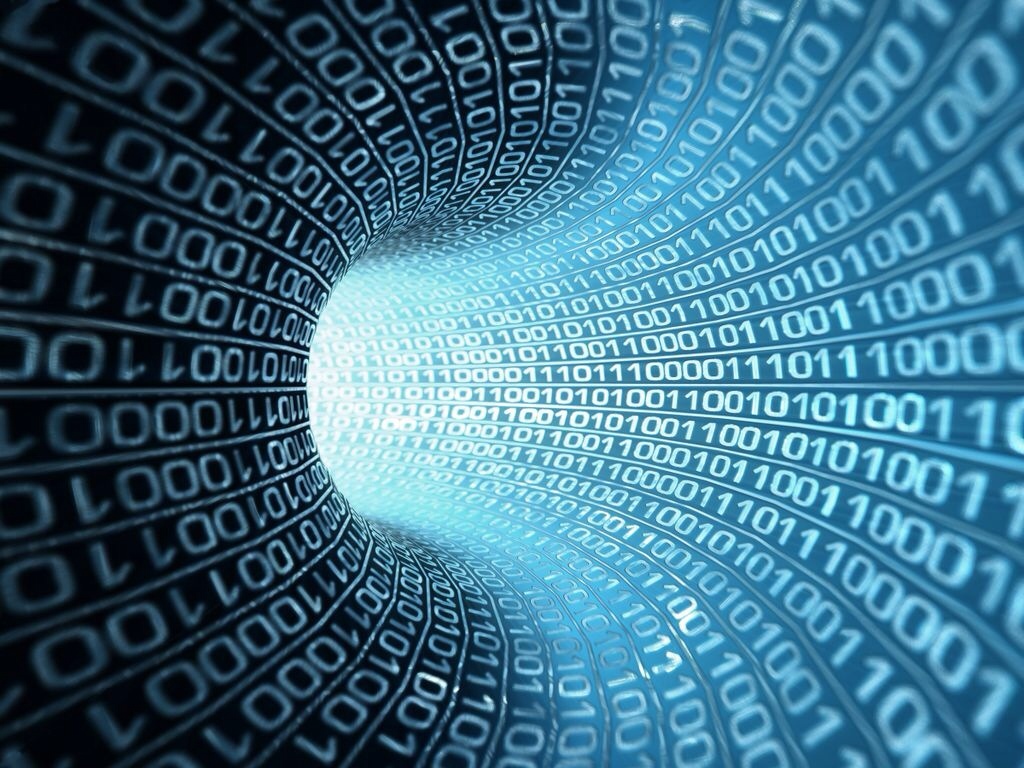 Comprehensive Needs Assessment
School Improvement Plan
District Climate Survey (Title I Items)
PM3 Data/Connection to Phase III
2
[Speaker Notes: Calling out some data sources to get them started…]
All About Title I
Title I is the largest federal assistance program for our nation’s schools.
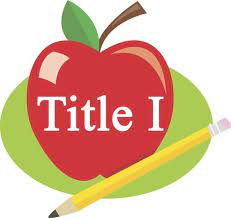 The program serves 85 schools in Pinellas County including eligible students in 36 non-public schools.
3
[Speaker Notes: Highlight the Title I Program here in Pinellas County.]
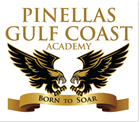 Pinellas Gulf Coast Academy
September 19, 2023
Virtual
Carmela Haley
Title I Annual Parent Meeting
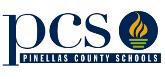 [Speaker Notes: Evidence: Upload completed presentation and recorded feedback as part of the evidence to support the Annual Meeting Materials. Do not forget the sign-in sheets, and survey/feedback that you receive throughout the meeting.]
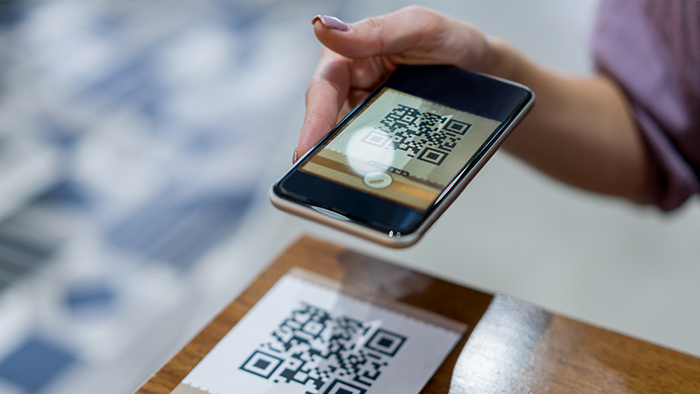 Opportunity to Build School and Home Relationships 

Engagement Tip!

Get to know your families by inserting a get to know you and your child icebreaker activity. 
Snip and paste a QR code for convenience.

*Check out Mentimeter.com*
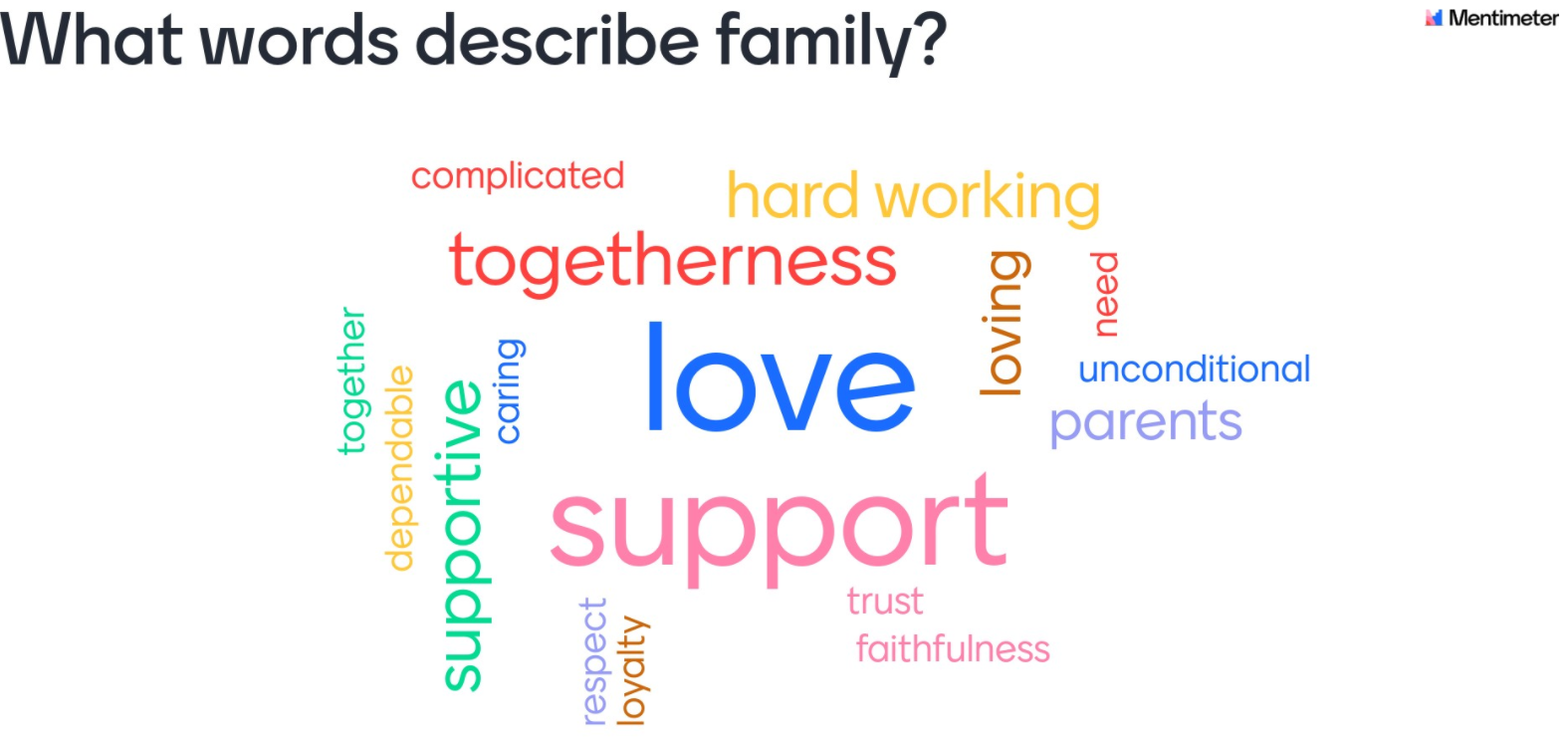 5
[Speaker Notes: Insert icebreaker or a “get to know you/your family” activity here! Use the icebreaker to take attendance AND get to know something about your families to help support student achievement. 

Evidence: Use the responses from icebreaker as evidence to support the next steps related to future engagement activities and student achievement.]
Title I Funding Process
2. Florida Department of Education
1. Federal Government
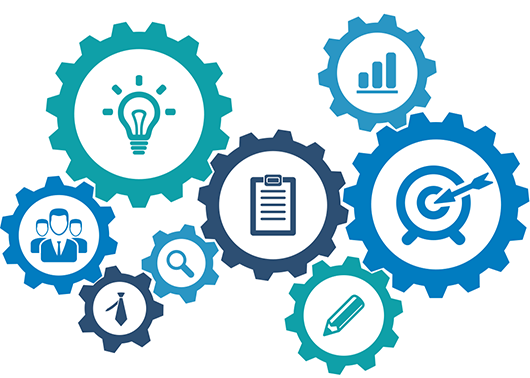 3. Pinellas County Schools
4. Pinellas Gulf Coast
6
[Speaker Notes: The Florida Department of Education receives funds from the federal government. Districts receive Title I funds from Department of Education, and the school district distributes these funds to schools based on the percentage of children eligible for free/reduced price lunch; however, students do not have to be from low-income families to receive help.]
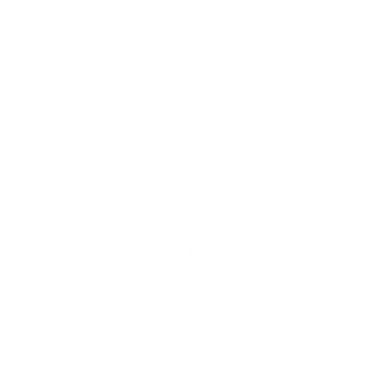 Title I Supplemental Resources
Definition: provided in addition to what is already present or available to complete or enhance it.
https://languages.oup.com/
7
[Speaker Notes: Title I is supplemental federal funding that provides ADDITIONAL resources to families. 

Definition: provided in addition to what is already present or available to complete or enhance it extra academic support and learning opportunities for economically disadvantaged students.]
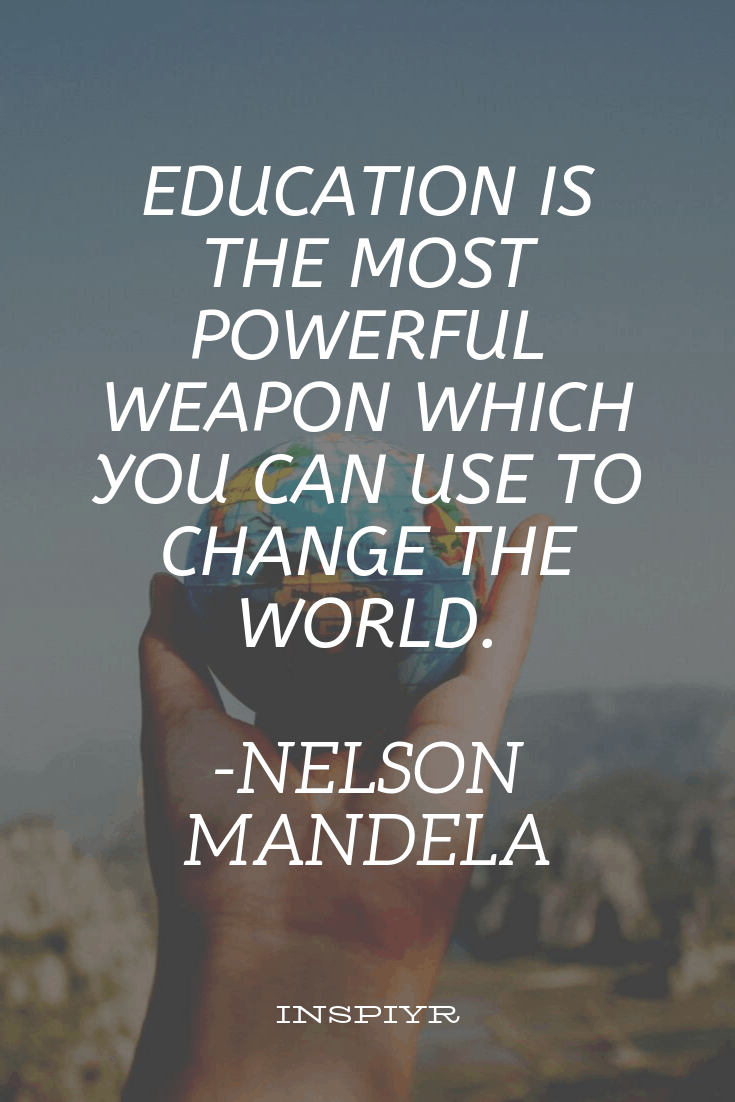 Education, then, beyond all other divides of human origin, is a great equalizer of conditions of men.” 
– Horace Mann
8
Title I Programs Provide Supplemental Support
Get creative to “Highlight” your Title I resources. See notes section below for supplemental activities for the 2023-24 school year. 

Expected outcomes from Title I funded Professional Development 
Share pictures of an event or activity that was supported through Title I funding
Highlight an upcoming parent engagement event
Have students share their experiences! Insert a quick video clip 
Make connection between resources and student proficiency and learning gains
Attending a great professional development, including conferences and consultants
9
[Speaker Notes: Use additional slides if necessary.  This is where you want to really highlight Title I funding and how it positively impacts your scholars! 

Additional supplemental personnel (add specific positions)
Additional training opportunities for school staff (add specific trainings offered at your site)
Extended Learning Opportunities (before and/or after school programs)
Supplemental teaching materials, equipment, and technology
Parent and Family Engagement Resources and Training Workshops]
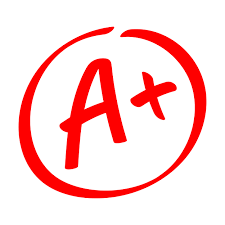 Let’s Celebrate!
Highlight areas of growth BASED ON FAST AND SCHOOL Trends, including connections to the Title I Resources. 

Highlight areas of growth!
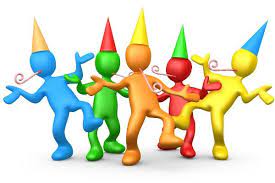 10
[Speaker Notes: Based on the FAST data and school grades, there is a lot to celebrate!!
How did your Title I Resources support or enhance the work that you were able to get done?
How will you shift resources to support the latest data?]
Title I Programs Provide Supplemental Support
11
[Speaker Notes: Use additional slides if necessary.  This is where you want to really highlight Title I funding and how it positively impacts your scholars! Additional supplemental personnel (add specific positions)
If there are connections that they can make, they call it out!]
Title I Schoolwide Planning and Input
Second
Last
First
Please attend online or in-person meetings/trainings and complete surveys to provide input on Title I funding.
All Title I schools must document that parents are involved in the schoolwide planning process.
Seek Input from school, family, and community members determine how Title I funds are used based on a needs assessment.
12
[Speaker Notes: Evidence for input  – input from school can be a survey or notes, which include quotes related to what was shared as feedback AND how this input will be used to inform the PFEP and future engagement activities. 

Evidence of Attendance – please include attendance of DIVERSE stakeholder group/s.]
Title I Schoolwide Budget
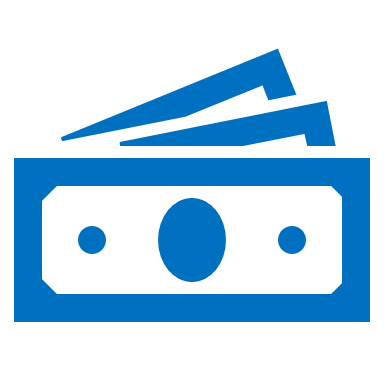 Pinellas Gulf Coast Academy is provided $39,564 to pay for supplemental resources and programs for increased student achievement.

Examples are:
Supplemental hours for Parent Community Liaison
Family Engagement Resources
Campus Monitor
Teacher training to improve student engagement and performance
PBIS program
Classroom Instructional Supplies
13
Parent’s Right to Know
As a parent of a student attending a Pinellas County School Public School, you have the right to…
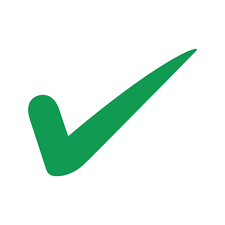 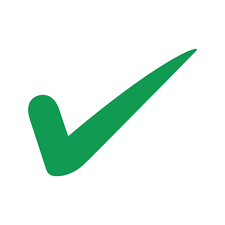 14
Working Together for Student Success
15
[Speaker Notes: As a Title I parent you have the right to be involved in the development of the following plans and documents for our school which can be found on our website (insert website) to view as well as in the Parent Station located (insert location here). 

Our school’s Title I Parent Station is located (insert location or photo of Title I Parent Station (front office and on the webpage). Please include photo as part of the evidence monitoring. 

You will find a copy of our School Improvement Plan, Title I Schoolwide Plan, School’s PFEP, the School District’s PFEP, Parent’s Right to Know Memo, Upcoming Events, Compact, (insert other documents at your station)

School Improvement Plan (SIP)

Parent and Family Engagement Plan 

Title I Schoolwide Plan 

School-Parent-Student Compact]
Parent and Family Engagement Plan (PFEP)
The PFEP Sections include information about the following: 

Parent trainings to increase student achievement
Staff trainings for engaging parents
Communication methods between home and school
Flexible meeting times
Accessibility for parents
Coordinating with other Federal Programs
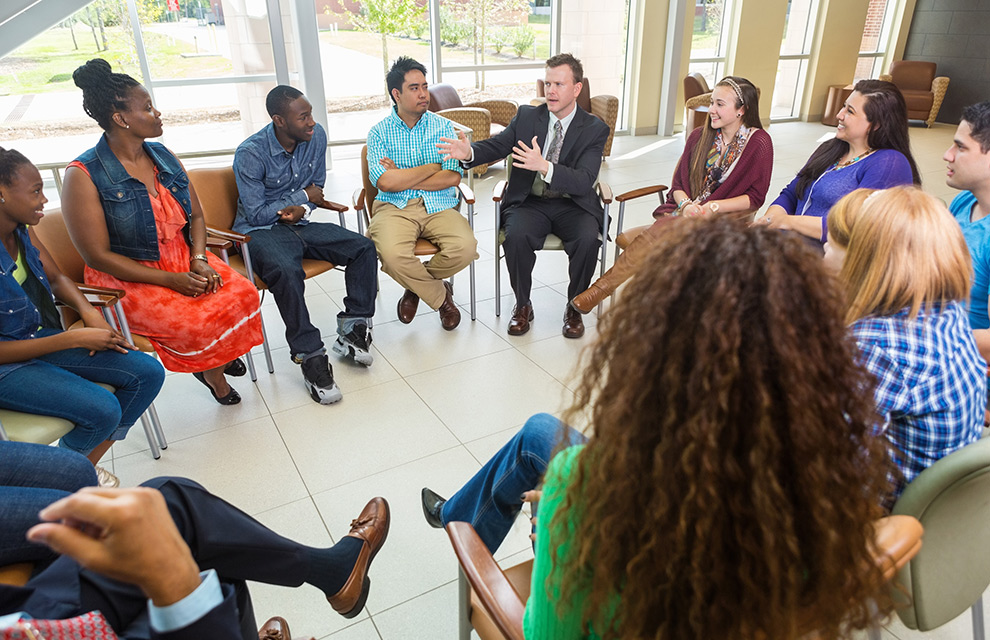 16
[Speaker Notes: Provide information on the specific committees that parents can be involved. Include the purpose, date and time of meetings. 
Explain the PFEP and its purpose. 
Consider the evidence related Title I Crate, Sample of Evidence,]
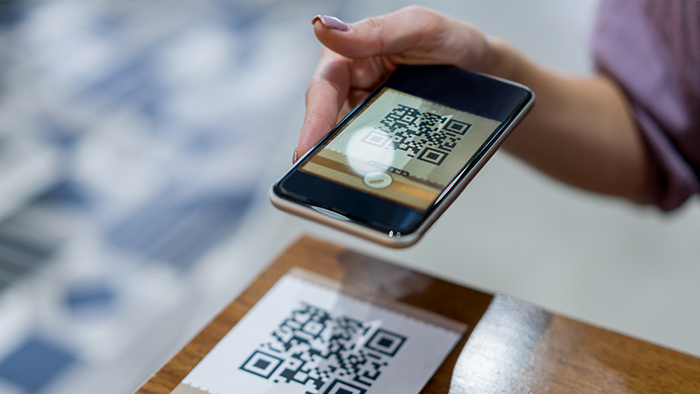 Opportunity for Two Way Communication
As mentioned in the previous slide, the PFEP ensures to provide families with flexible meeting times.  

Engagement Tip!

Conduct a quick poll to find out what times work best for your families.

*Check out polleverywhere.com*
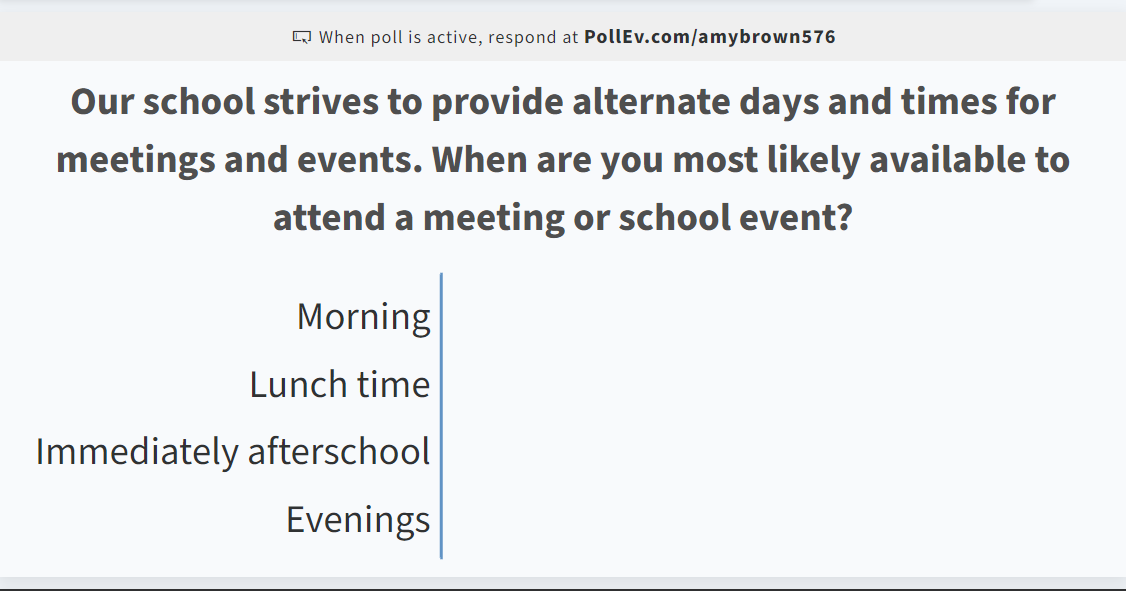 17
[Speaker Notes: Evidence – please keep this as evidence to support using feedback to inform flexible meetings.]
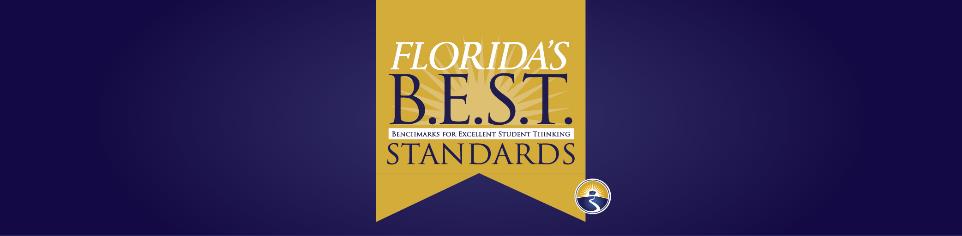 Florida Benchmark For Excellent Student Thinking Standards (B.E.S.T). You may read more information by visiting, www.fldoe.org.
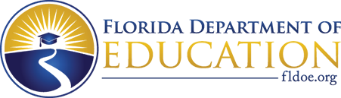 [Speaker Notes: All curriculum, instruction and assessments are based on student-centered expectations.]
School’s Curriculum
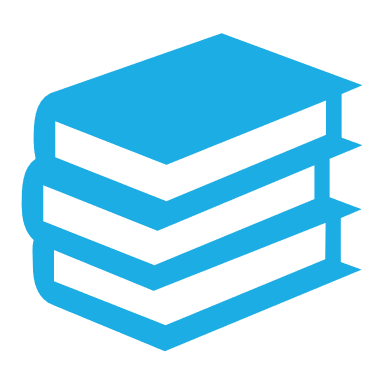 Florida Benchmark For Excellent Student Thinking Standards (B.E.S.T). form the framework of everything taught at school. 

Core Curriculum - Edmentum
Reading
Mathematics
Writing
Science
[Speaker Notes: This slide is optional if this will be discussed with classroom teacher 
School’s Curriculum
Describe and explain the curriculum (Specific names of texts)]
Florida End of Course (EOC)Assessments(Algebra 1, Biology, Civics, U.S. History, Geometry)
To learn more about state assessments visit the Florida Department of Education’s website, fldoe.org/accountability/assessments.
20
[Speaker Notes: This slide is only required, if it applies.]
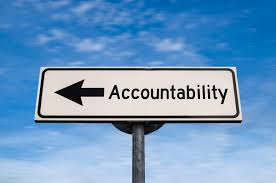 School Report Cards 

School Grade and Overview
Population and Enrollment 
Assessments – Academic Achievement, Growth, and Population
Assessments – English Language Learners 
Graduation and Beyond
Educator Qualifications and Equity 
Long-Term Goals and Interim Progress
Accelerated Course Enrollment 
Per-Pupil Expenditures 
National Data

Available online at https://edudata.fldoe.org/ or Front Office
Accountability
21
Parent Advisory Council (PAC)
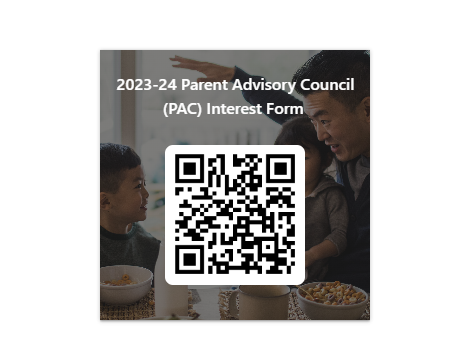 The District has a Parent and Family Engagement Plan. The summary of the plan is in the Title I School & Family Partnership Overview.
You may access the full plan at www.pcsb.org/titleone
The Parent Advisory Council (PAC) is responsible for reviewing and revising the District PFEP.  
PAC will meet virtually or in-person with the district’s Title I staff.
Each school is committed to having at least one member representative on PAC. 
PAC meets twice a year, if you are interested in representing our school please notify, Insert contact person
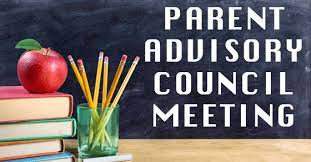 22
[Speaker Notes: Please add your PAC representative in slide and share with your Title I Specialist. 

https://forms.office.com/r/r5daaMTENE\]
Additional Resources
Learning at Home Family Resources - https://www.pcsb.org/Page/32836

Volunteer in a Pinellas County School - https://www.pcsb.org/Page/459
 
Parent Academy POWER HOURS Webinars - https://www.pcsb.org/Page/26534

Partnerships - https://www.pcsb.org/Page/418
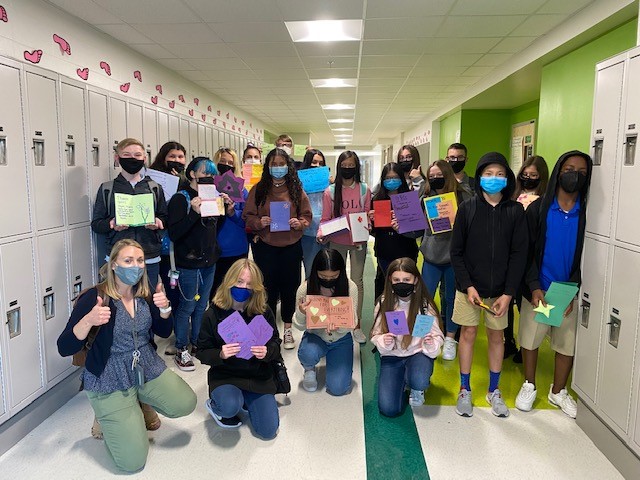 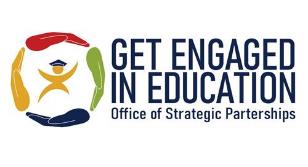 Thank you for your time!
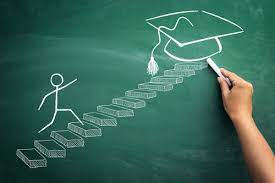 24
Contact Us
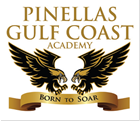 2235 NE Coachman Rd.
Clearwater, FL 33765	
(727)-474-8836
haleyc@pcsb.org
25
[Speaker Notes: Please insert the school contact information and the best way to reach out to the school.]
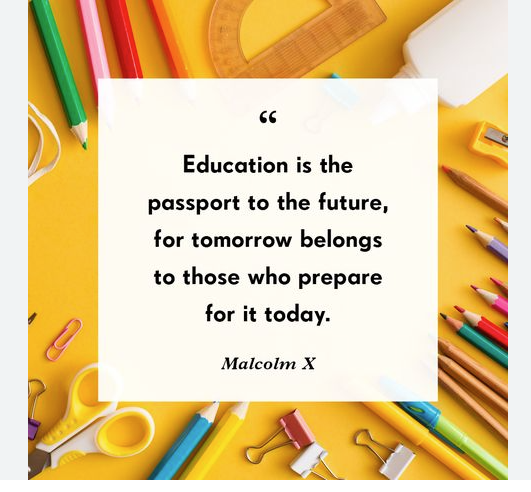 26
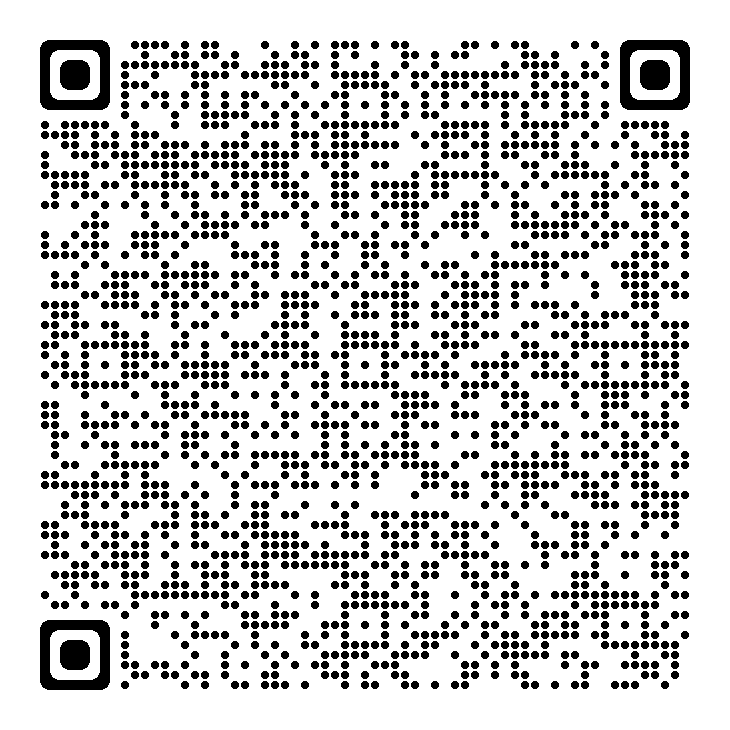 Please take the time to participate in our survey.
https://forms.office.com/r/wem5my9CiS?origin=lprLink
Your feedback is greatly appreciated!
27
[Speaker Notes: Please duplicate Microsoft Forms provided or create school survey. To generate a QR code hover over your school’s survey and right click.  Create QR code for this page will be an option.

https://forms.office.com/Pages/ShareFormPage.aspx?id=BZM8c9c5GkaGb_3ye_PH_x-1YNVO6C1FkgA88U6PR2tUNEQzTU0wNkZXVUxVTlpEMU81NkJFMlJNTi4u&sharetoken=FXXhmgwFjSnl0sNz61ki]